Text Slide with Image
Budgeting Basics
Sed diam nonumy eirmodtempor invidunt ut labore.
Dolore magna aliqueyam erat
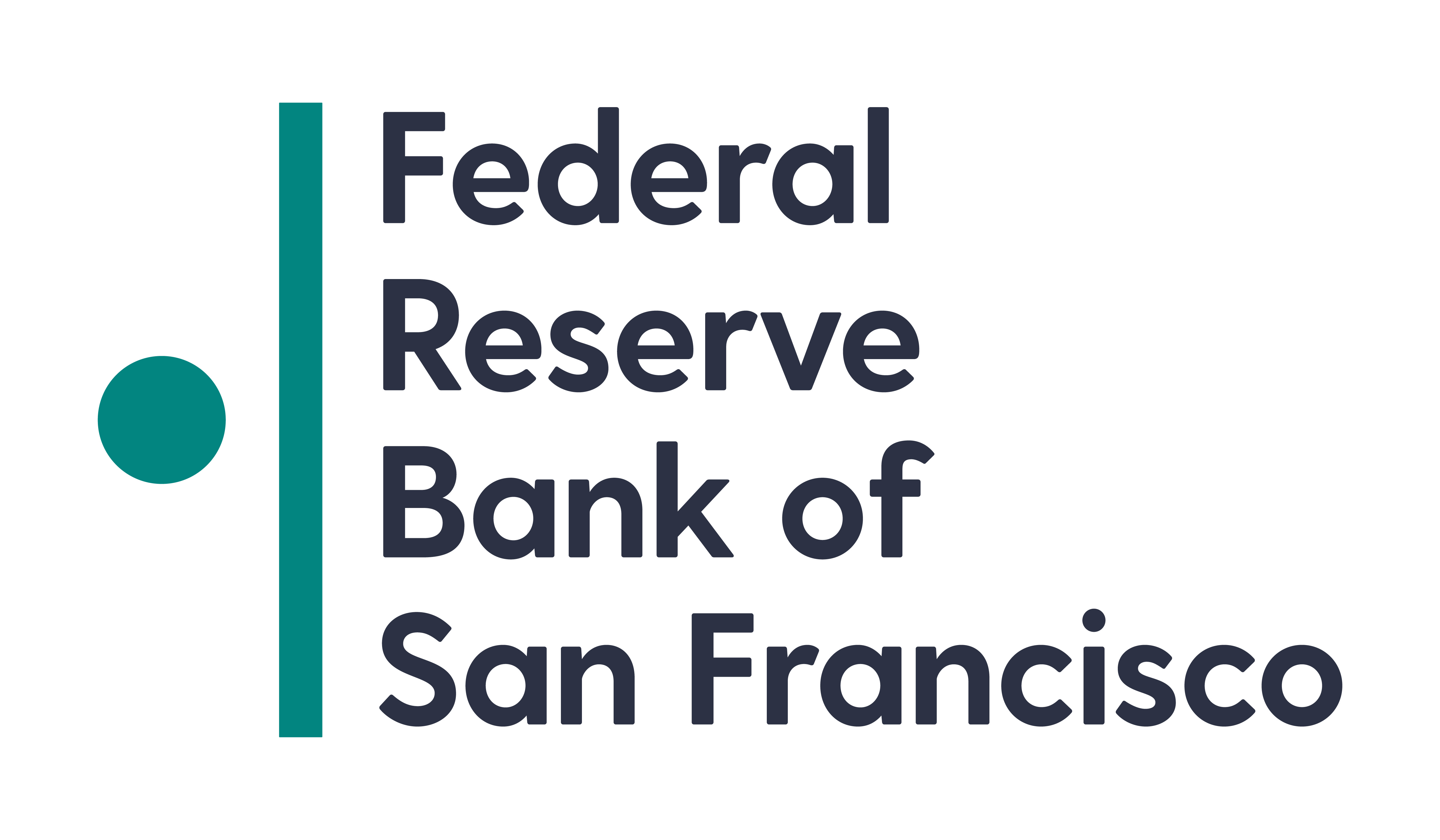 Federal Reserve Bank of San Francisco
1
What is a Budget?
A plan that you write down to decide how you will spend and save your money each month.
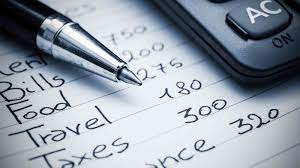 Federal Reserve Bank of San Francisco
2
Why Create a Budget?
Creating a budge helps you…
understand how you are spending your money.
find uses for your money that will increase your wealth.
plan for unexpected events or emergencies.
ensure that you always have money for the things you need.
Federal Reserve Bank of San Francisco
3
WHAT IS INCOME?

1.)   Money spent
2.)   Money earned
3.)   Both
4.)   None of the above
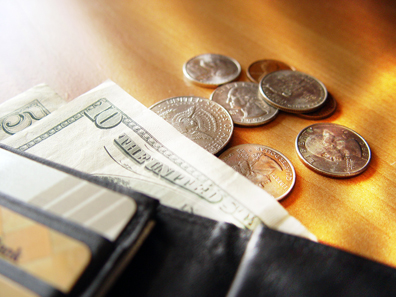 6/10/2024
Federal Reserve Bank of San Francisco
4
[Speaker Notes: Now we’re going to have a quick poll to define income and expenses]
WHAT IS AN EXPENSE?

1.) Allowance
2.) Food 
3.) Entertainment 
4.) Wages
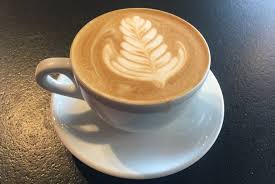 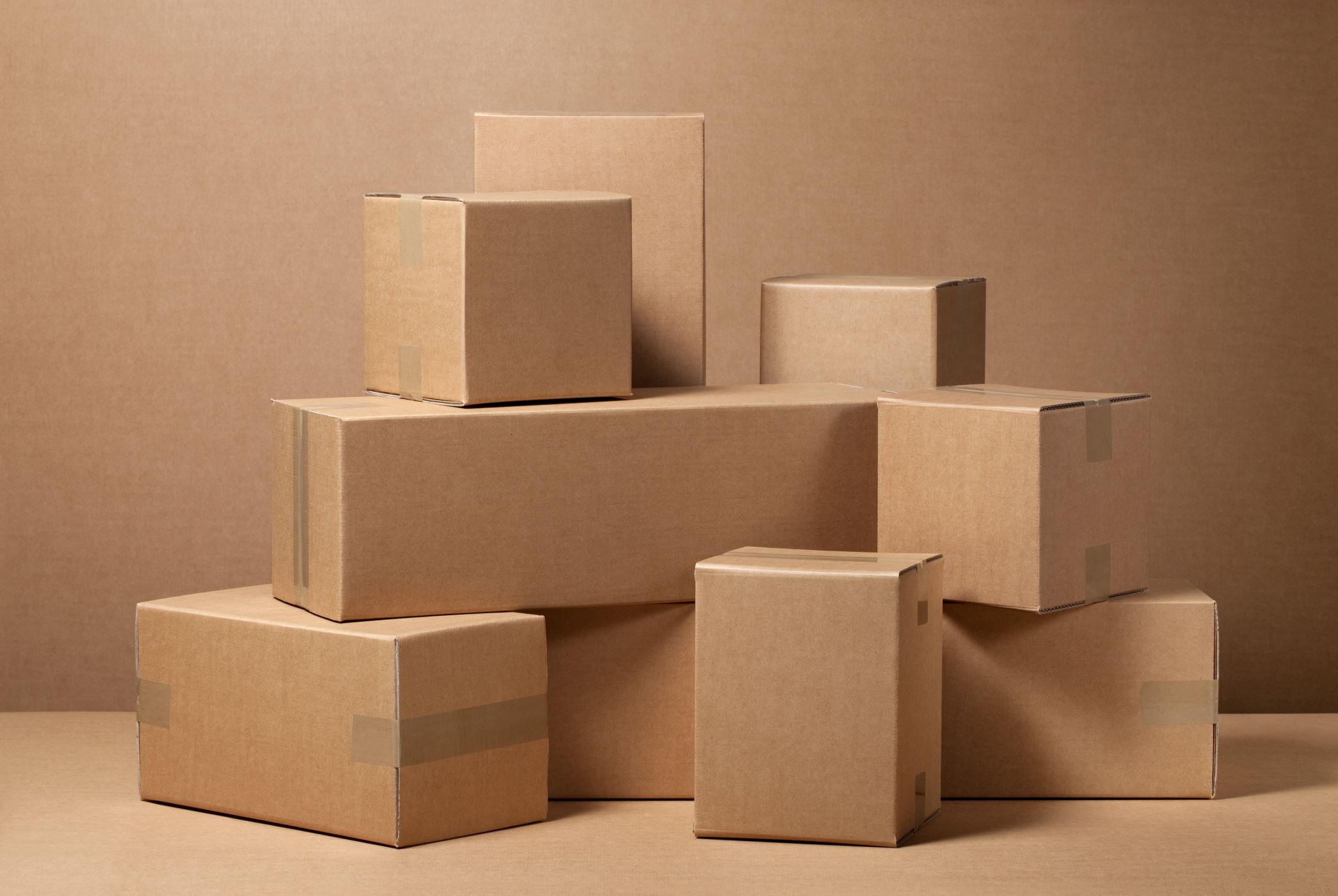 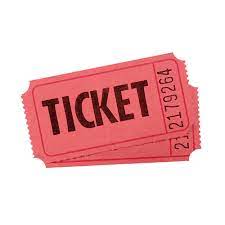 6/10/2024
Federal Reserve Bank of San Francisco
5
WHAT WAS THE LAST THING YOU PAID FOR? 

1.) Food
2.) Gas
3.) Clothes
4.) Movie
5.) Cell phone
6.) Games
7.) Other
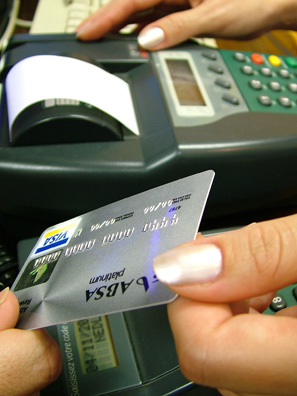 6/10/2024
Federal Reserve Bank of San Francisco
6
[Speaker Notes: Discuss responses – highlighting similarities: “wow, we have quite a few Foodies” in the group. 

Questions: 
Do you like new or vintage clothes? 
What movie did you see? 
What’s your favorite game? 
Tell me more about “other” what didn’t fit in these categories?]
What you’ll need:
Budget worksheet
Pencil
Coin (just one!)
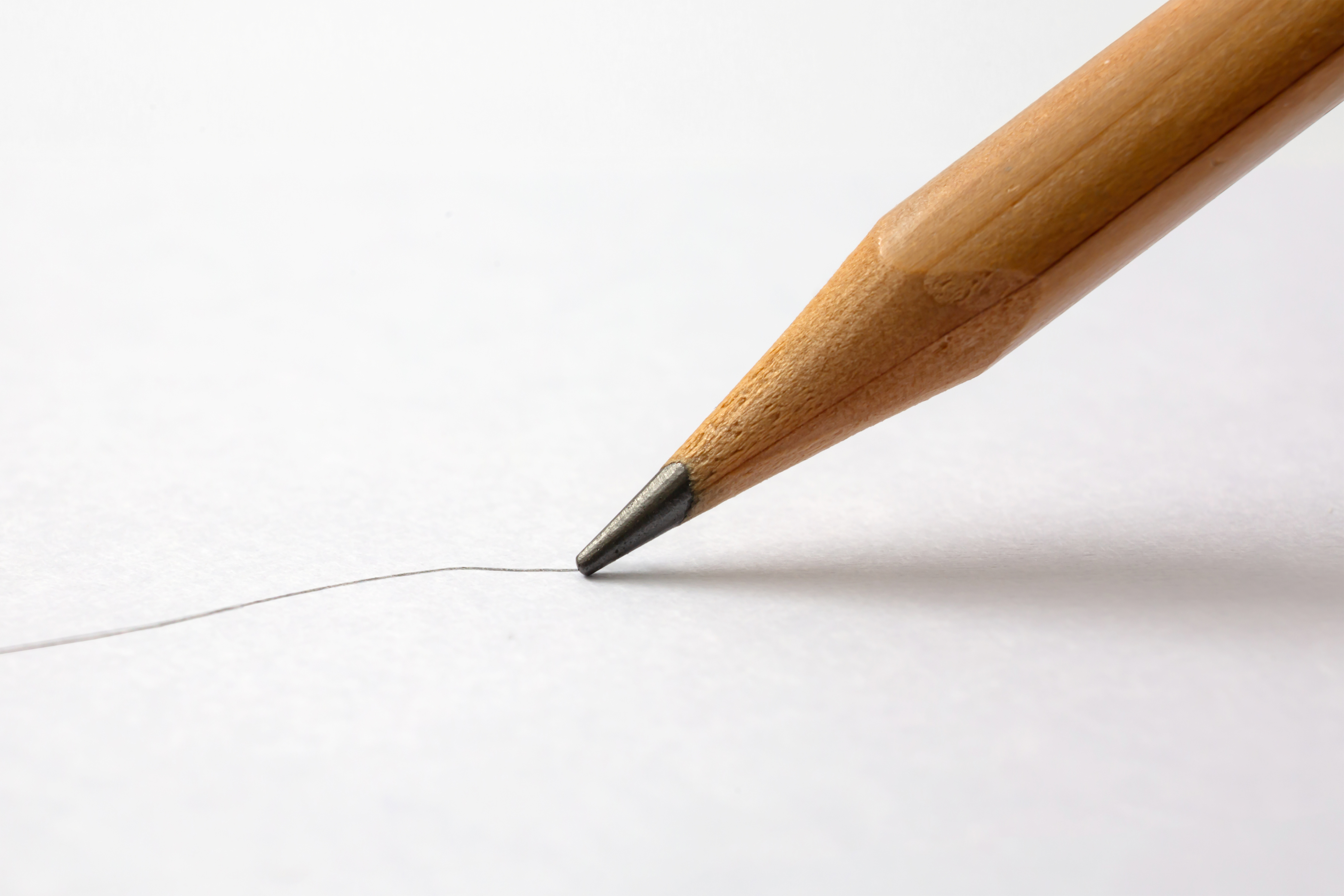 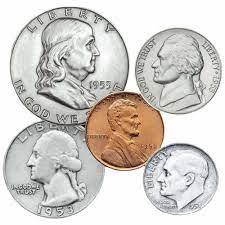 The following budget exercise was adapted from Dollars & Sense,    a budgeting game from the Federal Reserve Bank of Richmond.
6/10/2024
7
[Speaker Notes: You’re going to need three items: budget work sheet, a pencil (with an eraser!), a calculator and a coin, any denomination.]
Choose a career
Select a career that interests you – then enter the monthly income, taxes and any student loan repayments on your budget worksheet.
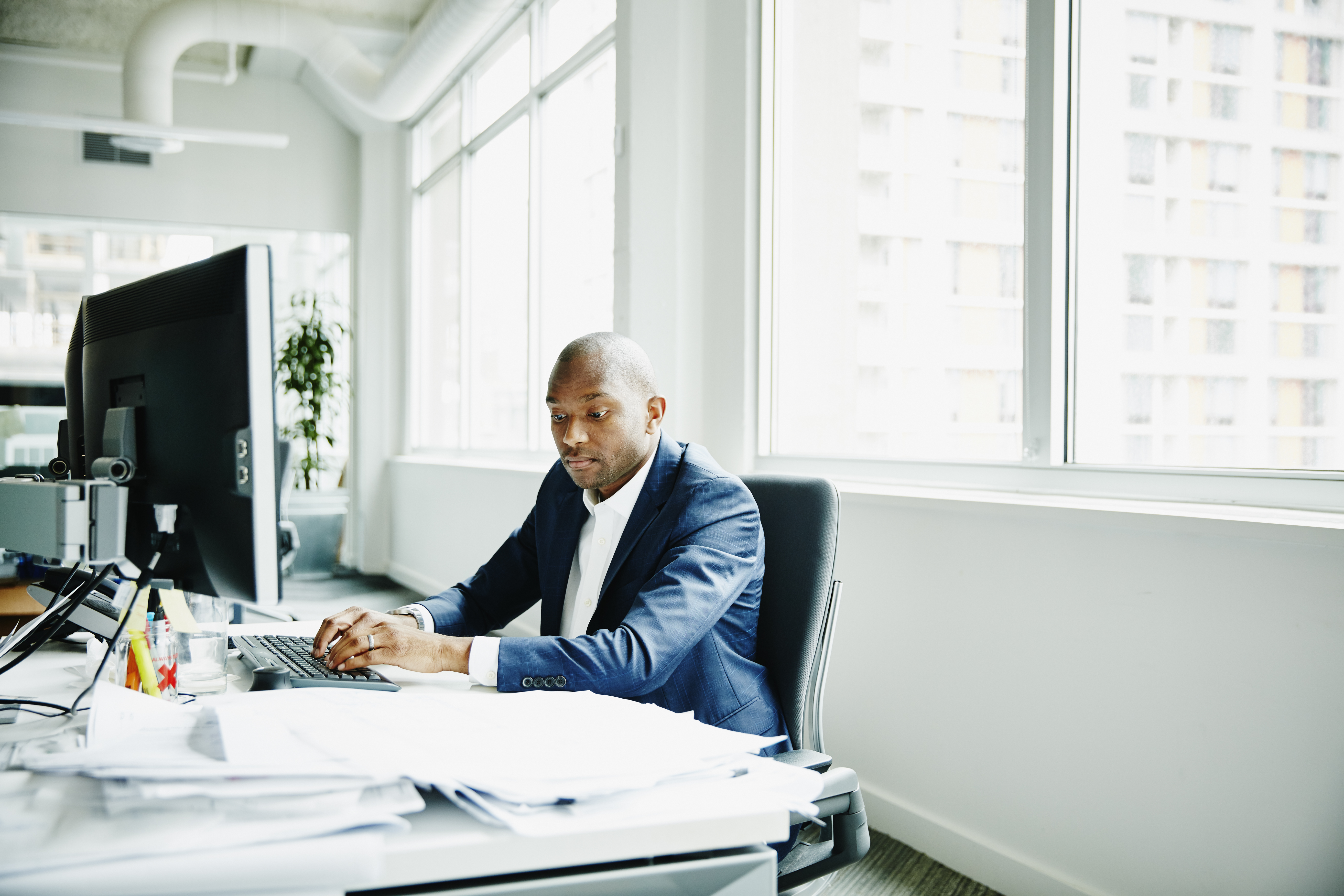 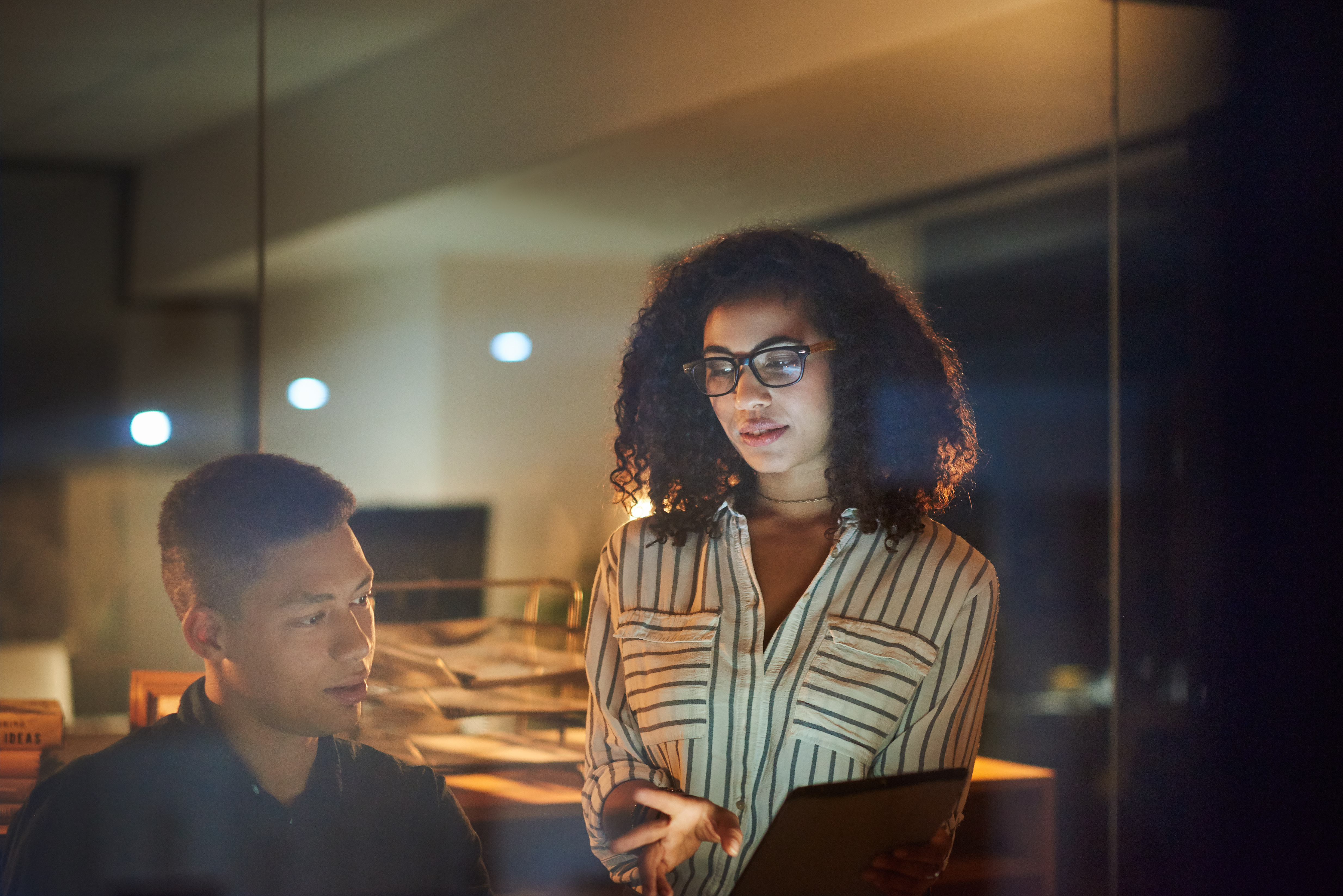 6/10/2024
Federal Reserve Bank of San Francisco
8
[Speaker Notes: To get started, you’ll need to choose a career. 

On the next slide there’s 3 career choices per education level. Don’t worry if none of the options interest you, for the sake of the game, just select a career that interests you the most.]
Bachelor’s Degree
High School Diploma
Plumber
Commercial Truck Driver
Photographer
Writer
Computer Engineer
Graphic Designer
Income:
$48,000/yr
$3,333/mth
Taxes: $480/mth
Income:
$49,000/yr
$2,830/mth
Taxes: $490/mth
Income:
$50,000/yr
$4,166/mth
Taxes: $500/mth
Income:
$65,000/yr
$5,416/mth
Taxes: $812/mth

Student Loan Repayment: $310/month
Income:
$80,000/yr
$6,666/mth
Taxes: $1,000/mth

Student Loan Repayment: $310/month
Income:
$75,000/yr
$6,250/mth
Taxes: $937/mth

Student Loan Repayment: $310/month
Master’s Degree
Associate’s Degree
Principal
Occupational Therapist
Librarian
Real Estate Agent
Web Developer
Dental Hygienist
Income:
$101,000/yr
$7,833/mth
Taxes: $1,175/mth

Student Loan Repayment: $440/month
Income:
$93,000/yr
$7,750/mth
Taxes: $1,162mth

Student Loan Repayment: $440/month
Income:
$79,000/yr
$6,583/mth
Taxes: $790/mth

Student Loan Repayment: $180/month
Income:
$80,000/yr
$6,666/mth
Taxes: $1,000/mth

Student Loan Repayment: $440/month
Income:
$59,000/yr
$4,916/mth
Taxes: $590/mth

Student Loan Repayment: $180/month
Income:
$66,000/yr
$5,500/mth
Taxes: $660/mth

Student Loan Repayment: $180/month
[Speaker Notes: So, there’s 3 options per education level: 
high school
associates degree (2-year community college)
Bachelor’s – or undergraduate degree –  
Masters.

You’ll see that each career option lists income, taxes, and if you have a degree – you have a monthly student loan payment due.

Walk students through career choices, ensuring everyone understands specific job duties.

Does anything jump out at you? 
	
Responses: 
+ the degrees require student loan repayments
+ the higher the education level, the more expensive the student loan totals
+ the higher the income the more you pay in taxes]
Don‘t forget to pay yourself!
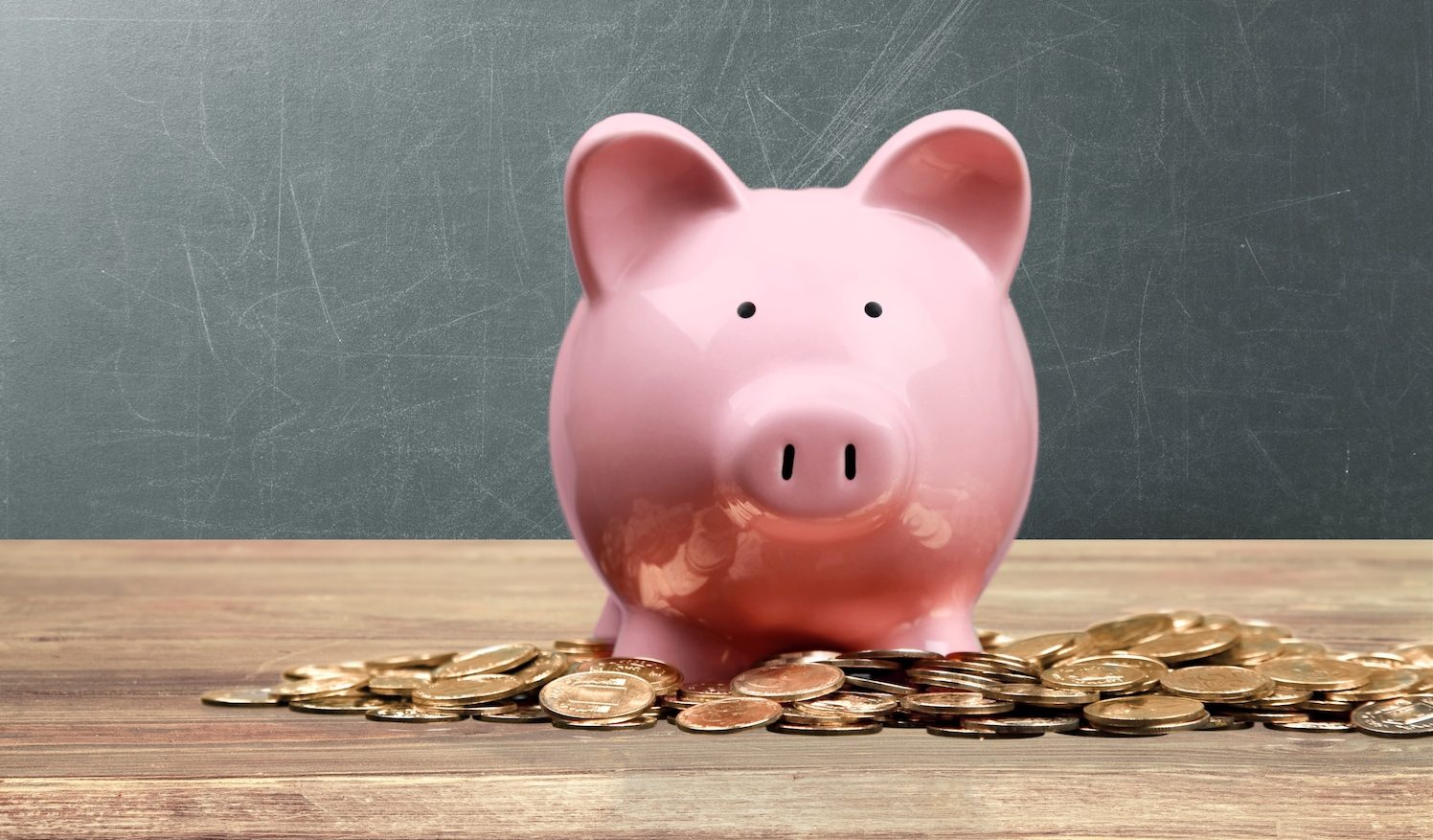 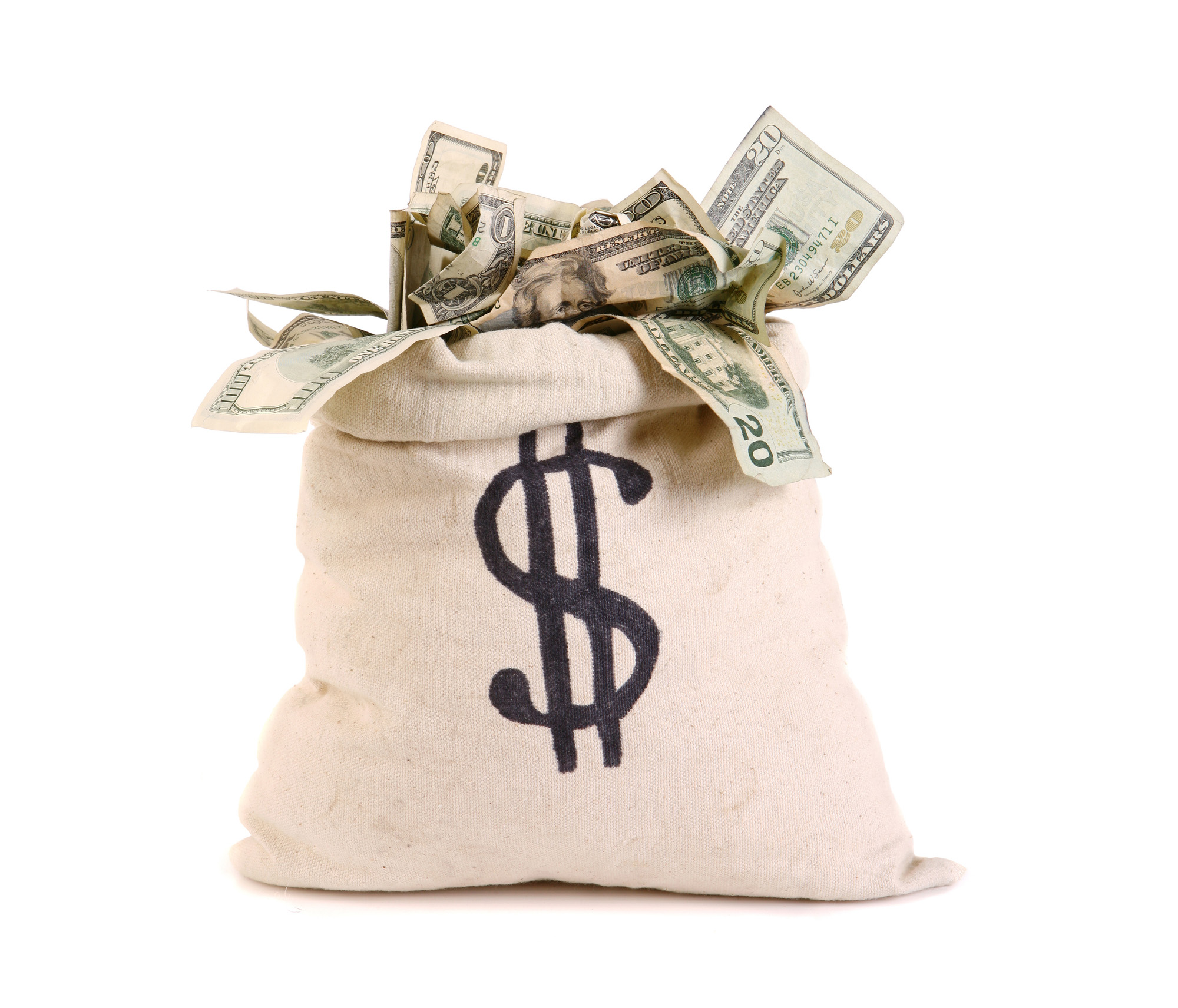 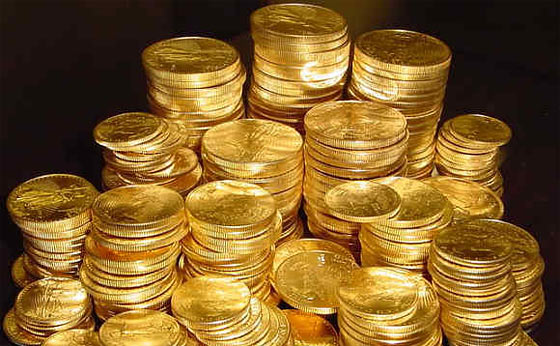 Simple Saver

Saving Rate = 5%/month

Calculation = Divide monthly income by 20
Savvy Saver

Saving Rate = 10%/month

Calculation = Divide monthly income by 10
Super Saver 

Saving Rate = 20%/month

Calculations = Divide monthly income by 5
Federal Reserve Bank of San Francisco
10
[Speaker Notes: My Dad used to say, “Pay Yourself First”. I always thought that was a ridiculous comment – well, of course I'm going to 'pay myself first!'
But then as an adult, I realized what he meant: you must make saving a priority. Bills are going to come and go every month; however, you deserve to pay yourself first…don’t let the money just slip through your fingers and vanish – it’s fun to have a savings goal and see your account grow!]
Choose your home
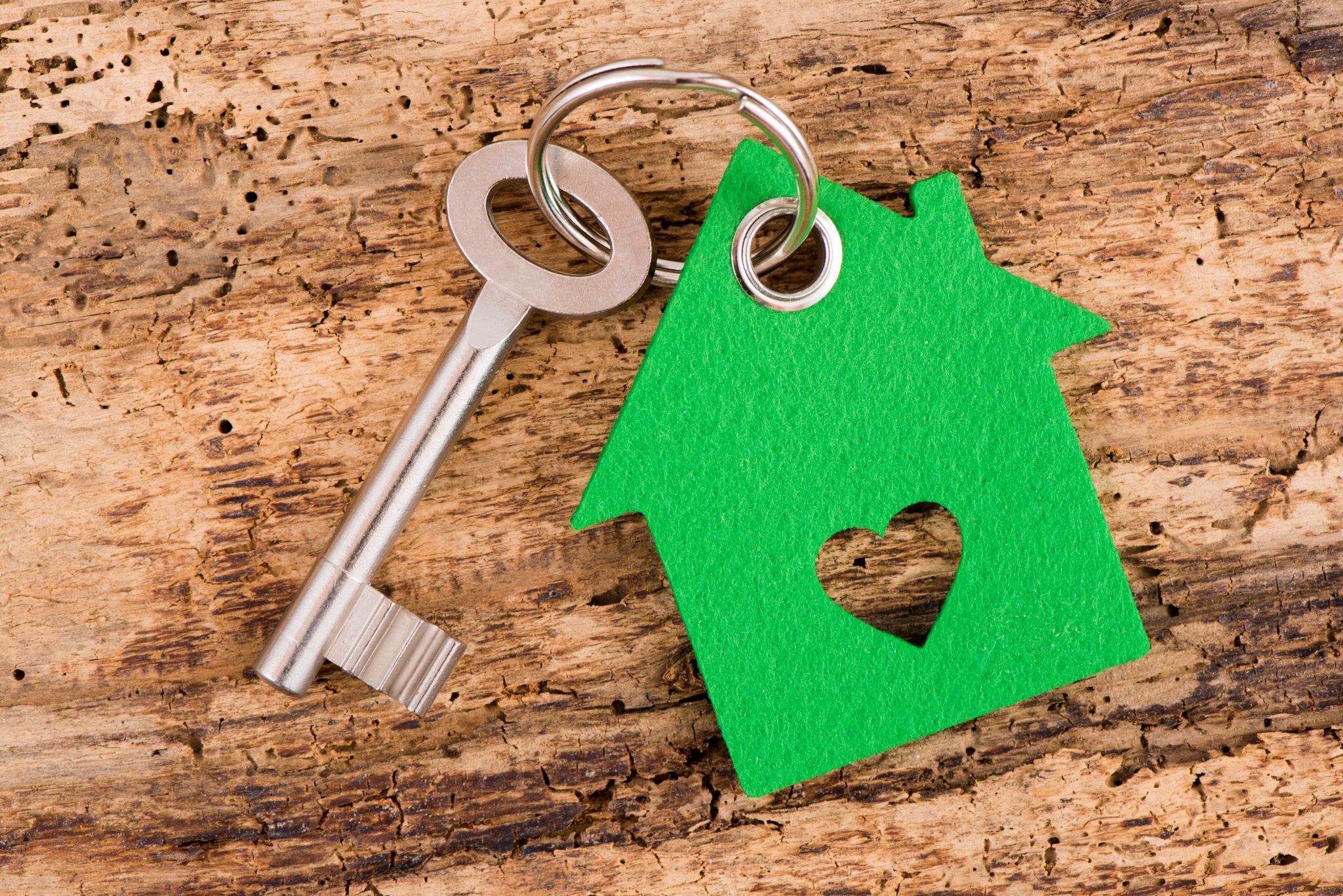 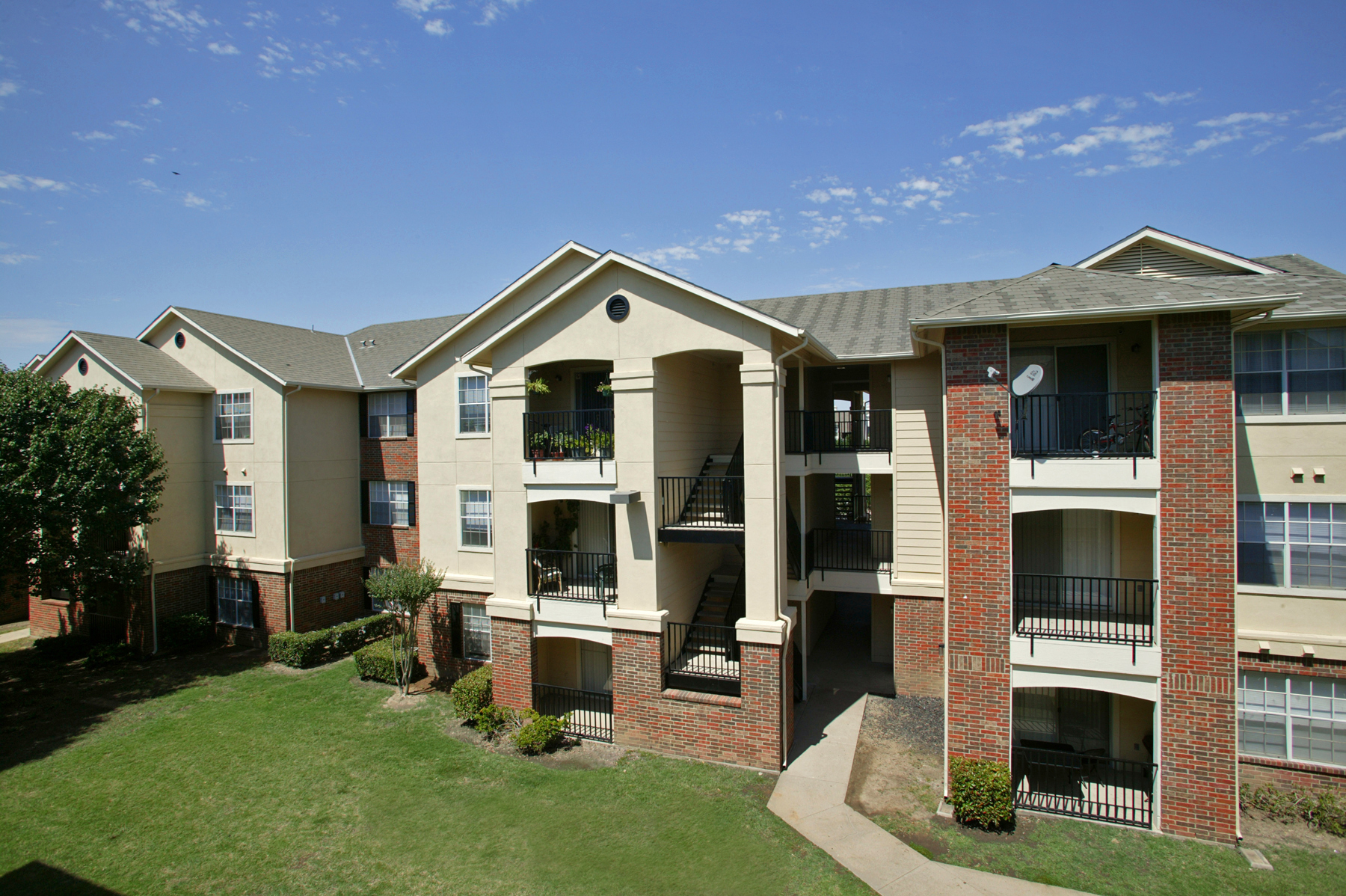 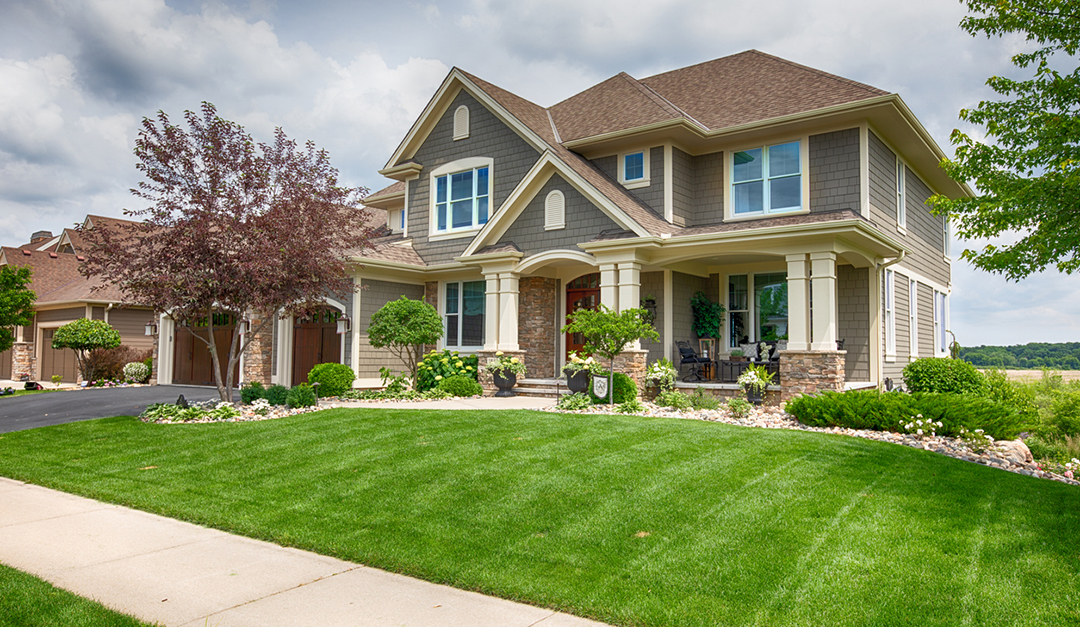 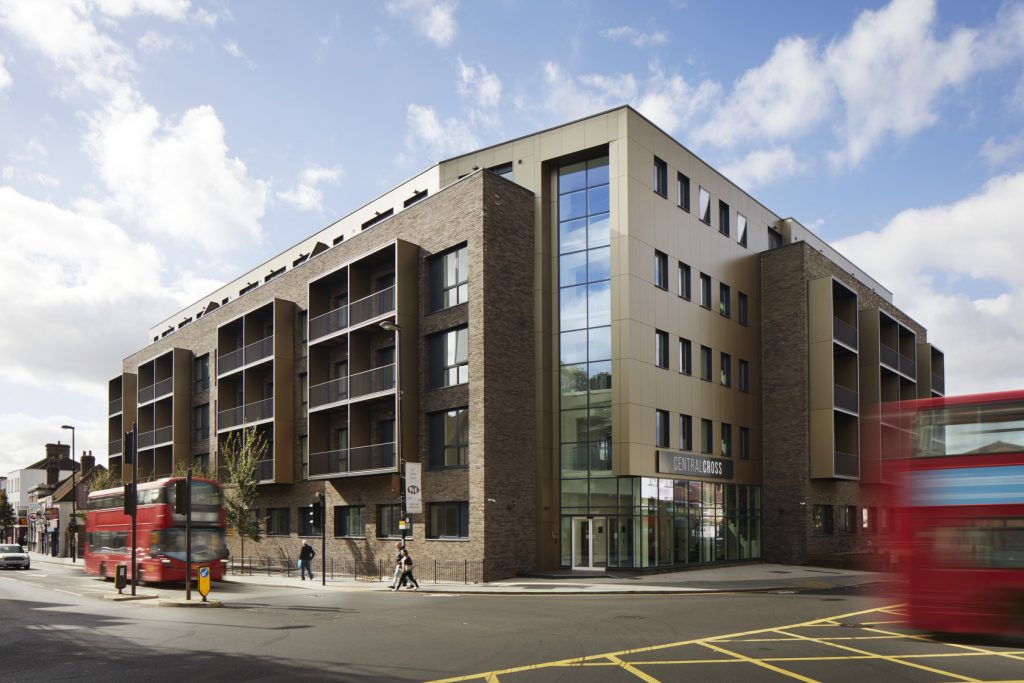 Suburban Oasis

 Monthly Payment = $4,300

Utilities = $600
Home with the Folks

Monthly Payment = $0.00!

Utilities = $350
Close Quarters

     Monthly Payment = $1,900 
   
     Utilities = $390
Upscale High Life

Monthly Payment = $3,200

Utilities = $530
Federal Reserve Bank of San Francisco
11
[Speaker Notes: Here’s your living options:]
TAKE A CHANCE 
Life brings unexpected events; some bring money, others add expense. 


FLIP A COIN
 to reveal your fate.
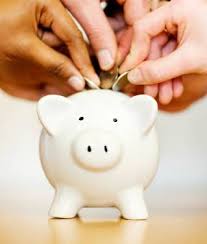 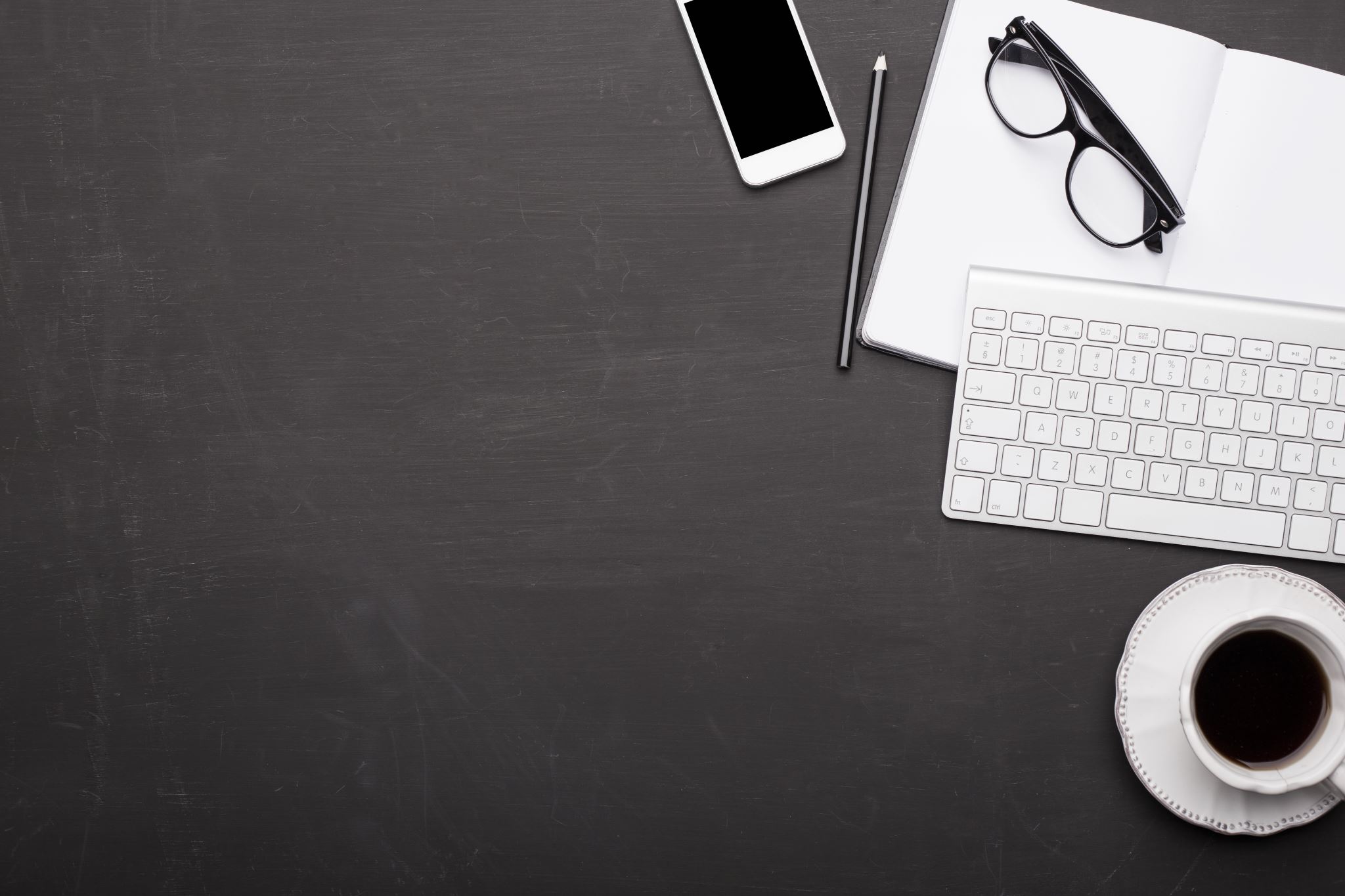 HEADS
Your laptop is stolen, and you must spend $1,320 to replace it. You can pay in monthly (12) installments.
TAILS
To help build your savings, a relative deposits $25 each month into your savings account.
6/10/2024
Federal Reserve Bank of San Francisco
12
[Speaker Notes: Heads: 
Pay $110 per month

Tails:
Receive $25 per month / $300 per year]
Choose your ride
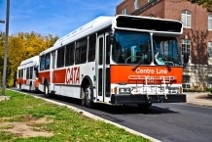 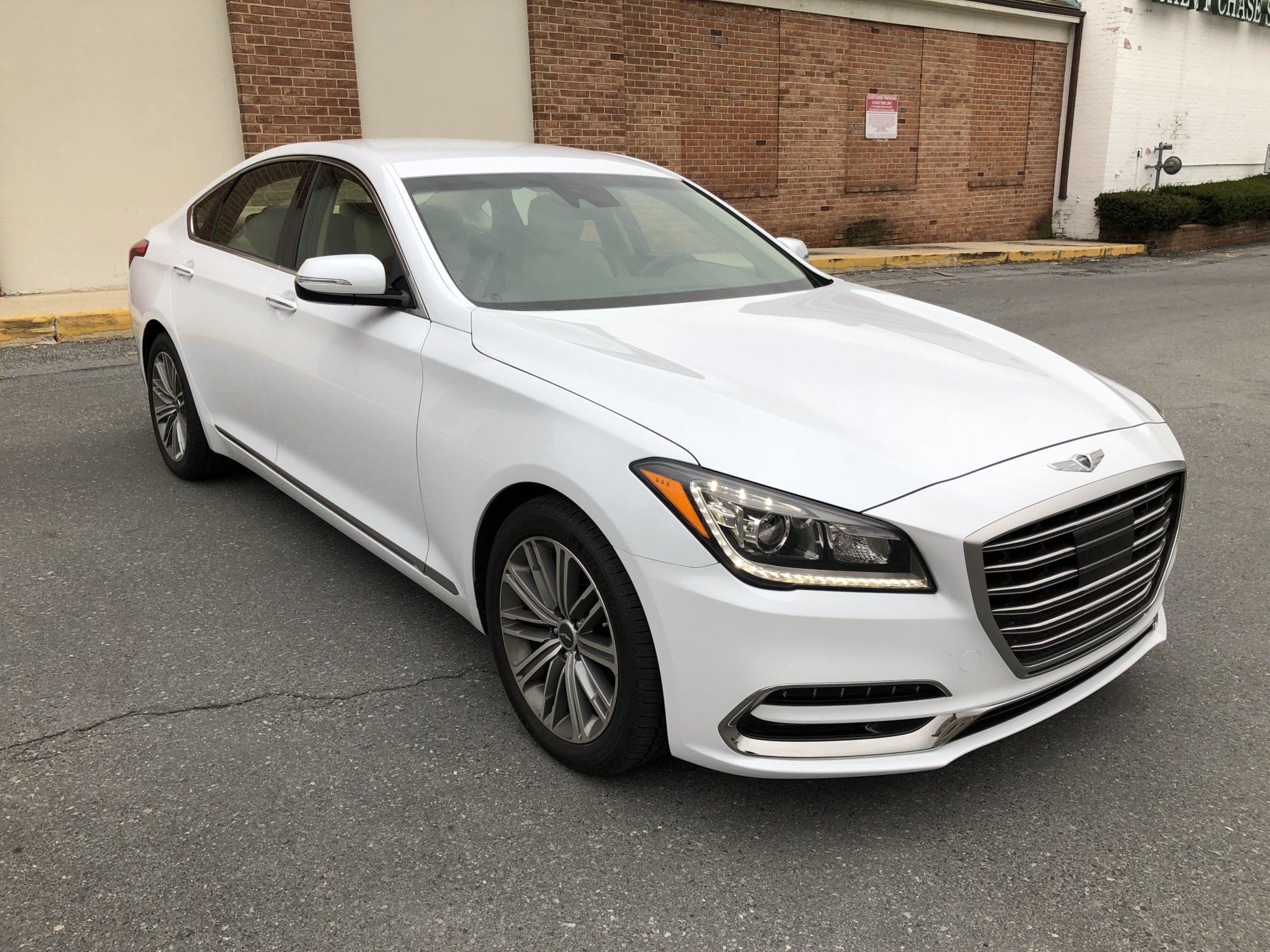 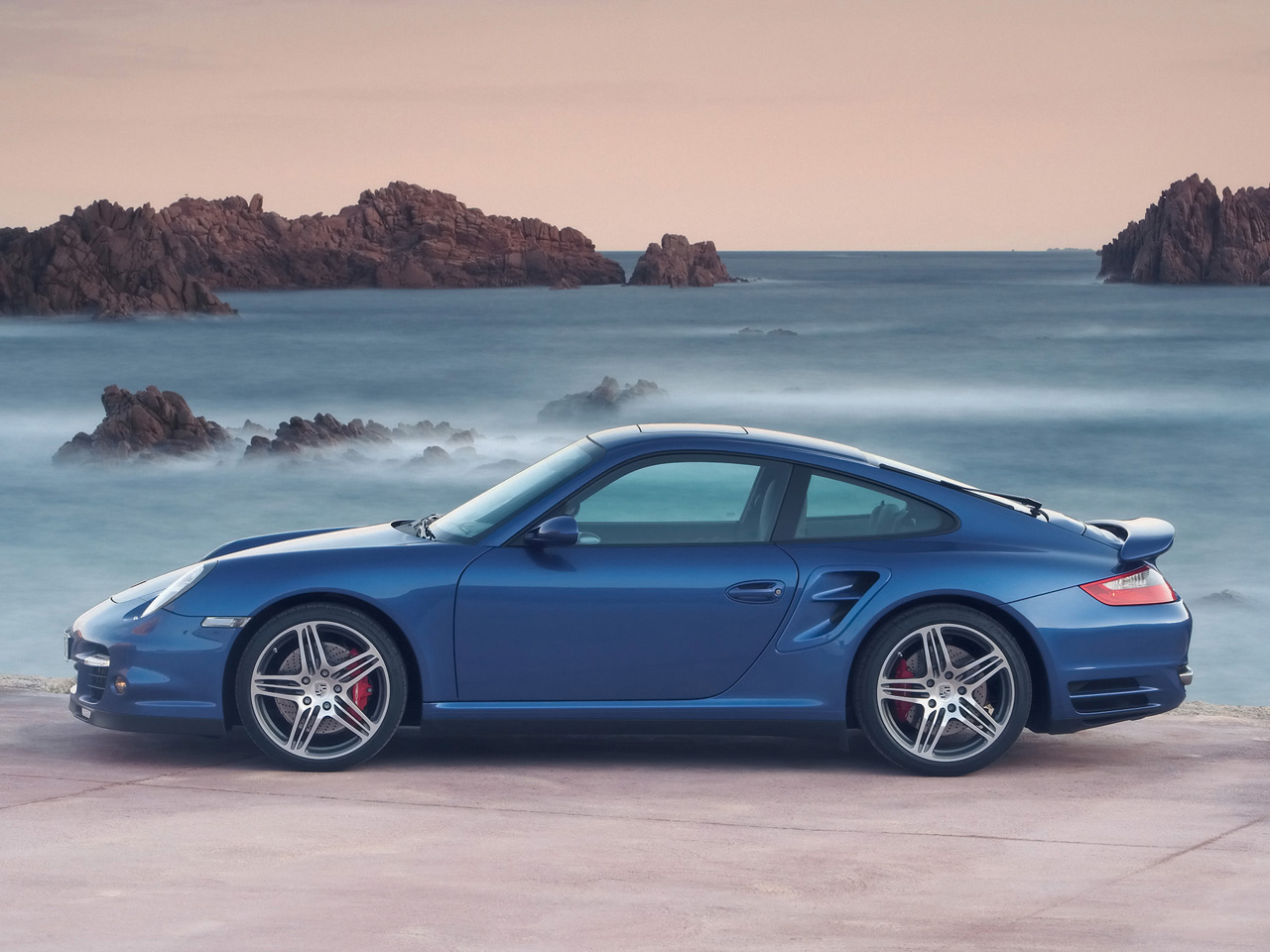 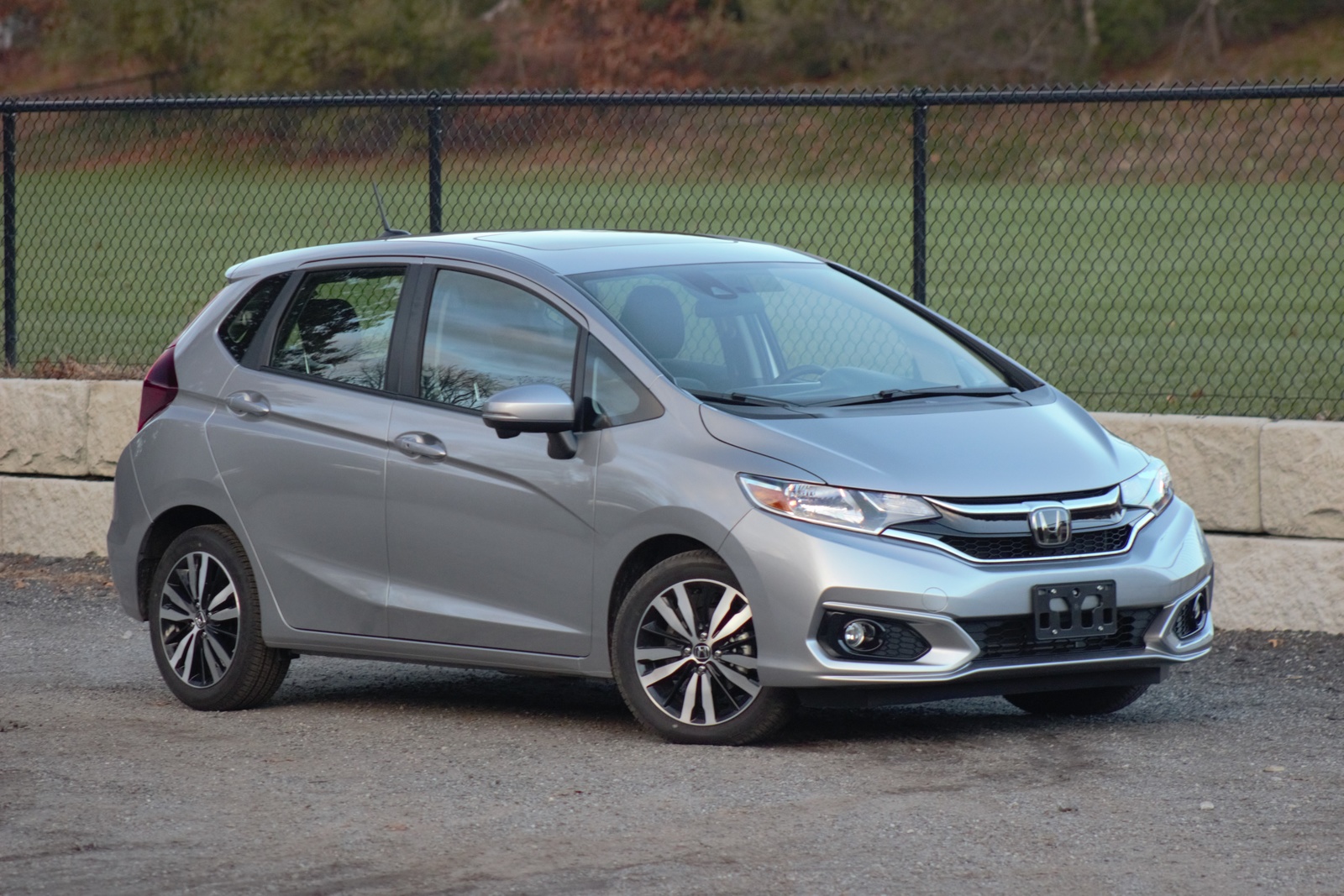 Stop & Go

 Monthly Payment = $200 
   
 Fuel = $0/month
Putt-Putt

Monthly Payment = $300

Fuel Expense = $150/month
Safe & Steady

Monthly Payment = $450

Fuel Expense = $250
Zoom-Zoom

Monthly Payment = $800

Fuel Expense = $400
Federal Reserve Bank of San Francisco
13
How Connected are you?
(You can select as many options as you want)
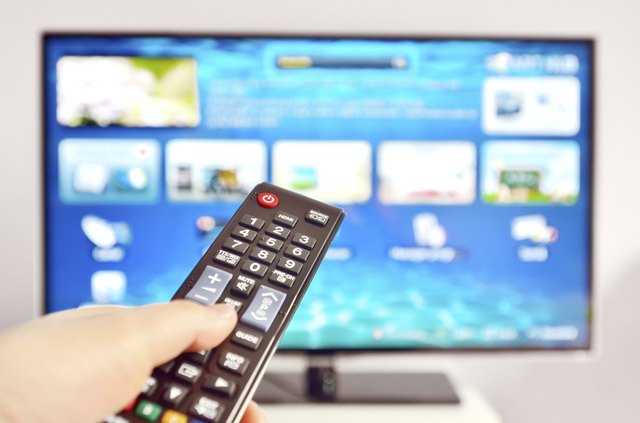 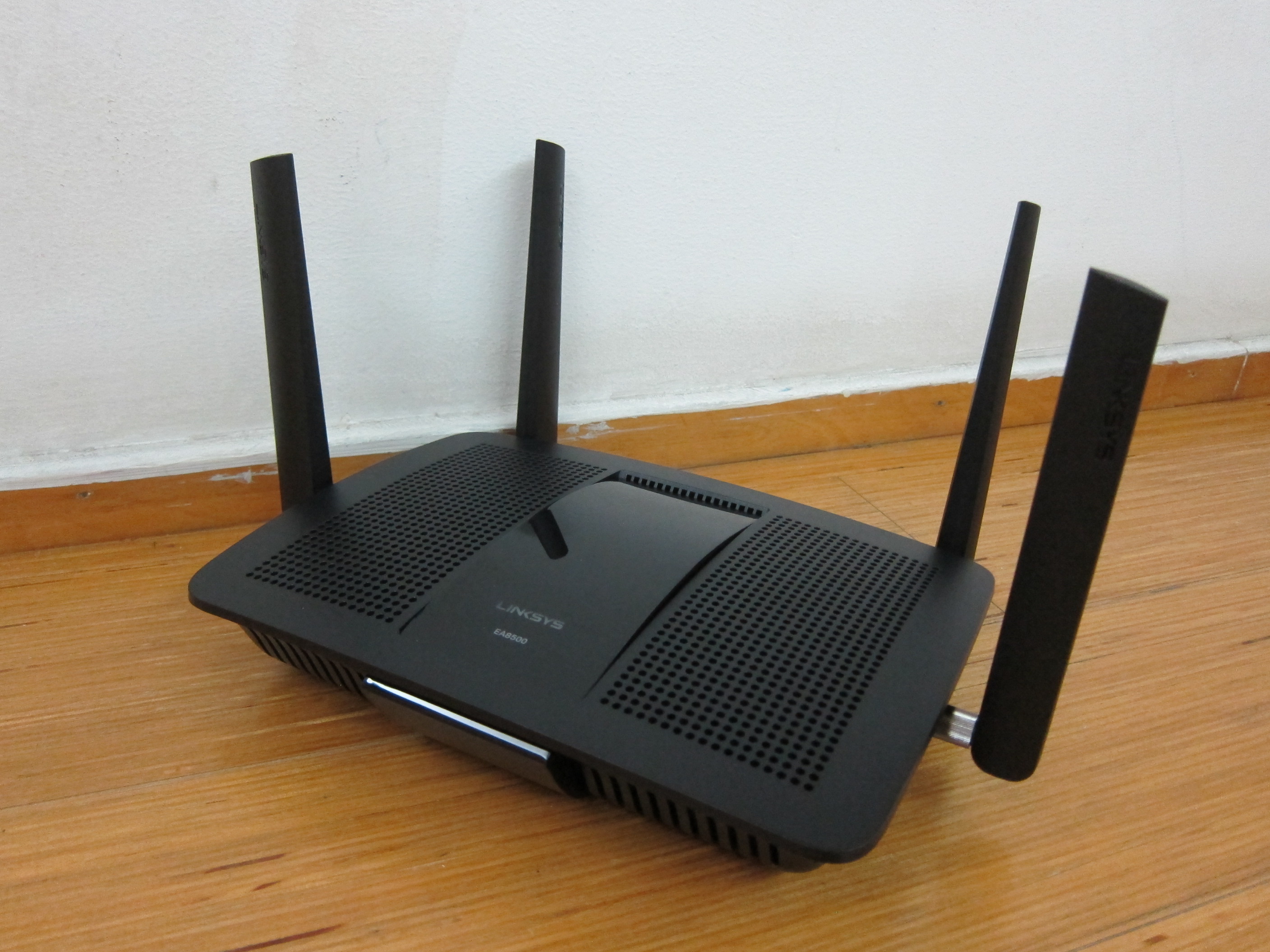 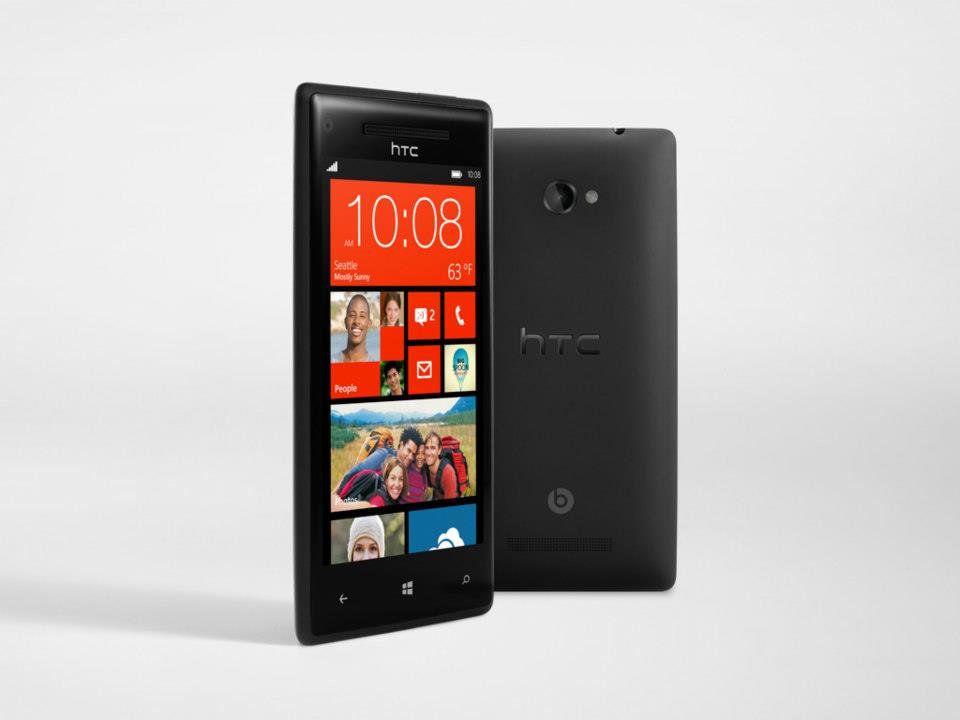 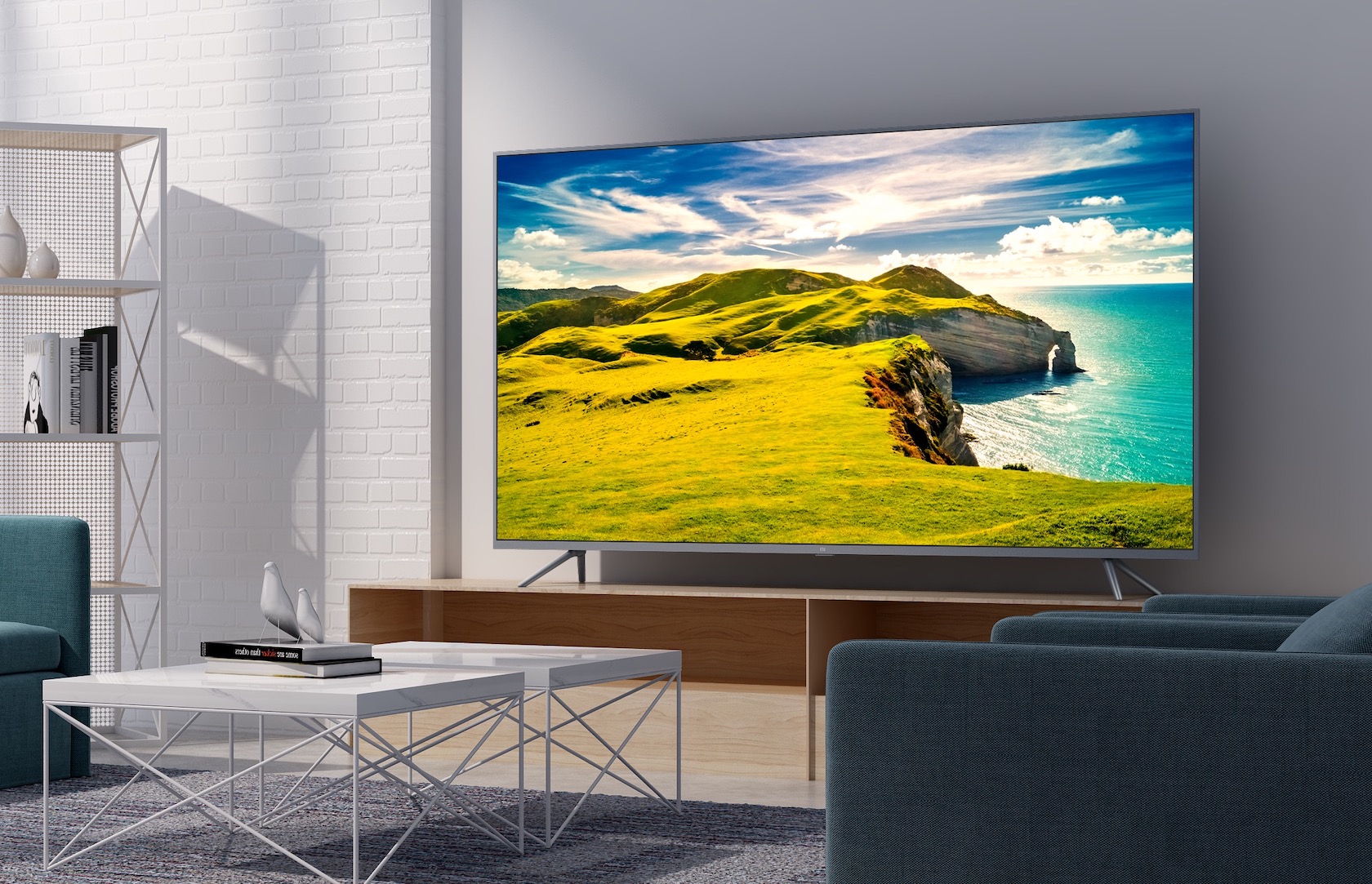 Streaming

Expense = $50/month
High Speed Internet

Expense = $70/month
Phone

Expense = $80/month
Cable

Expense = $130/month
Federal Reserve Bank of San Francisco
14
[Speaker Notes: Choose your monthly internet and phone costs. 

Tip: if you’re on a tight budget, how could you save the most money while still being connected?

Suggestion:  rather than pay for cable and high speed, tether your phone to a web-ready tv and access streaming services. 

Phone = $80
Streaming = $50 

Total = $130]
What‘s on the menu?
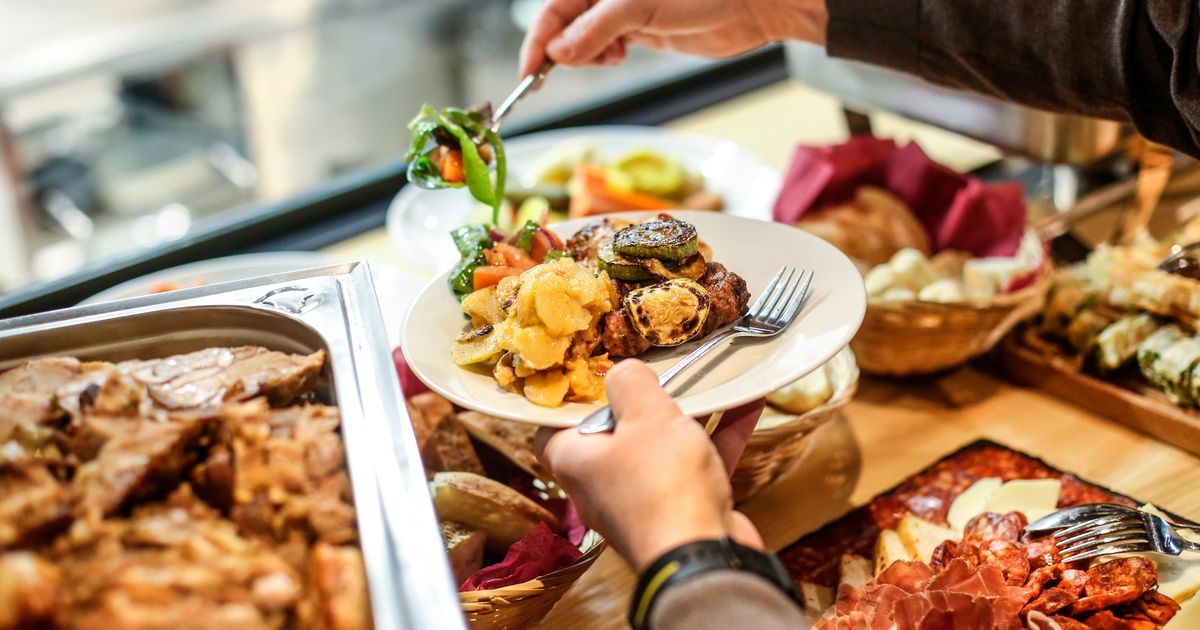 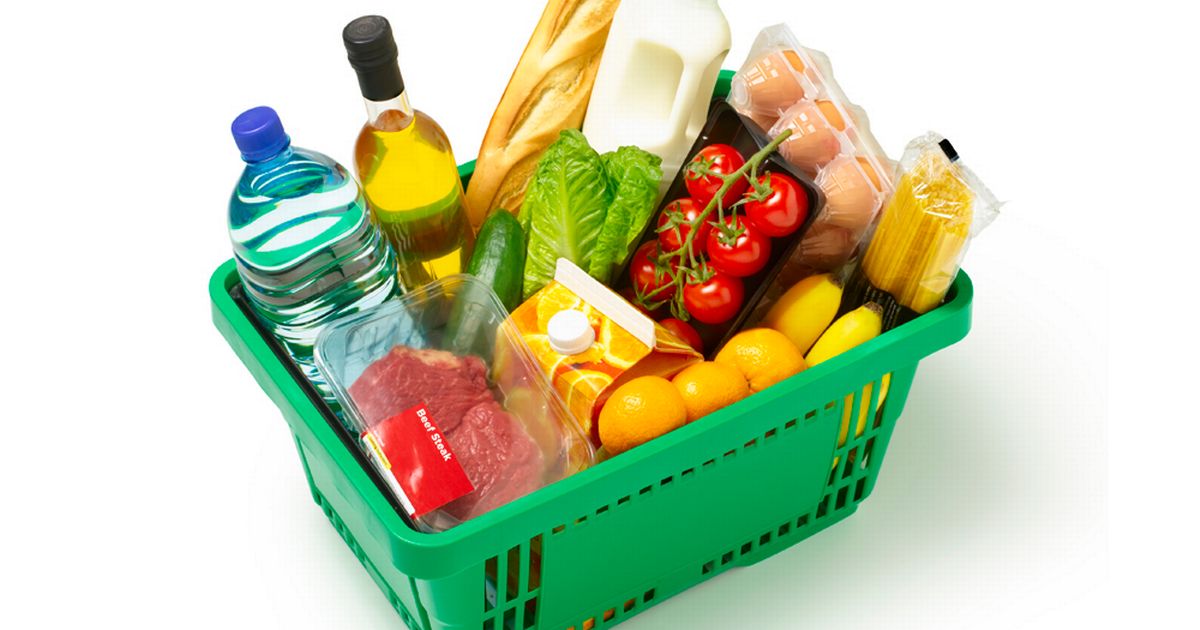 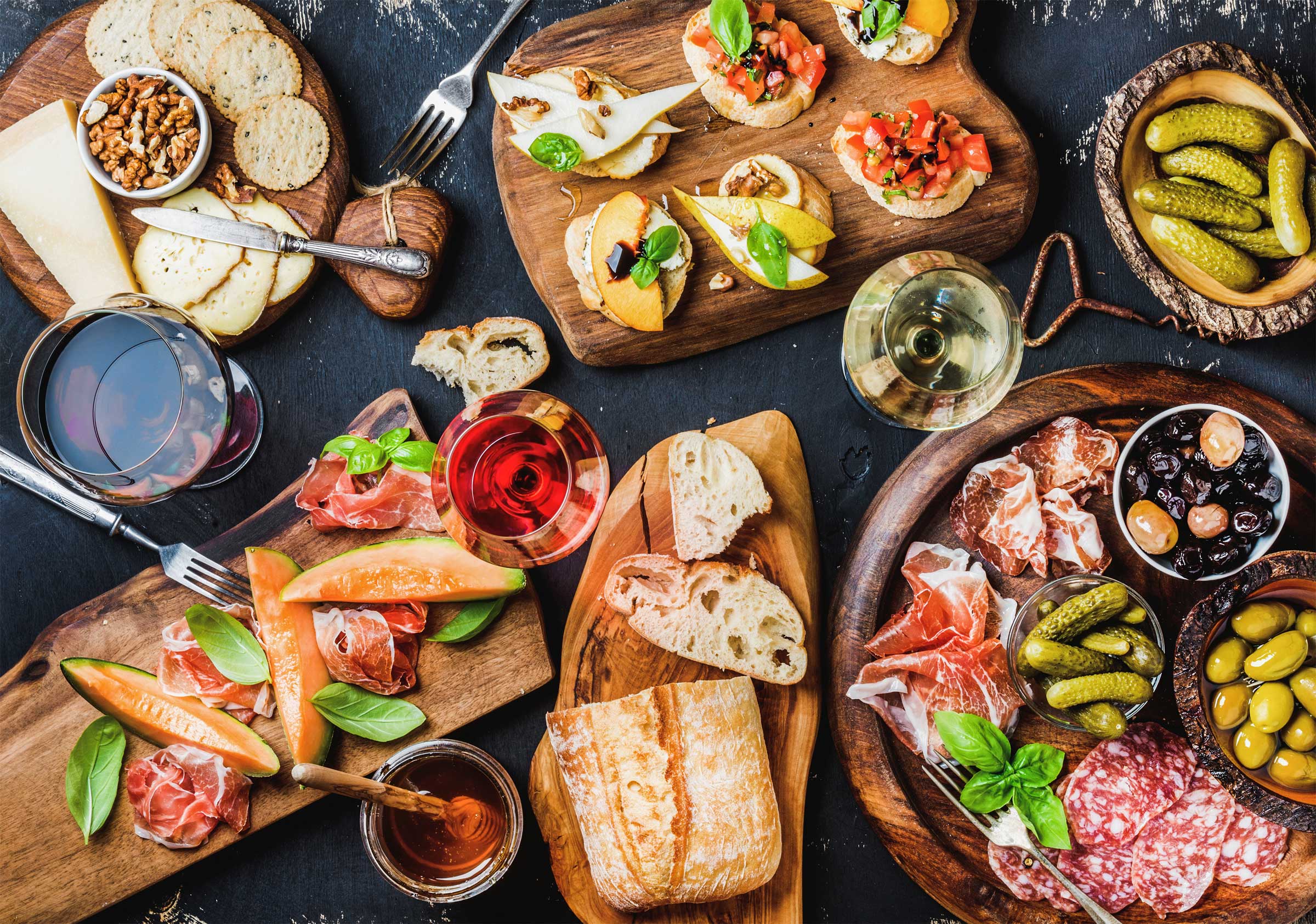 Basic Basket

Expense = $400/month

Description = Just the necessities, all store brands
Common Basket

Expense = $600/month

Description = Mixture of basic goods, name brand & restaurant meals
Royal Feast

Expense = $700/month

Description = Mixture of organic, gourmet, name brand, and restaurant meals
Federal Reserve Bank of San Francisco
15
TAKE A CHANCE 
Life brings unexpected events; 
some bring money, others add expense. 


FLIP A COIN
 to reveal your fate.
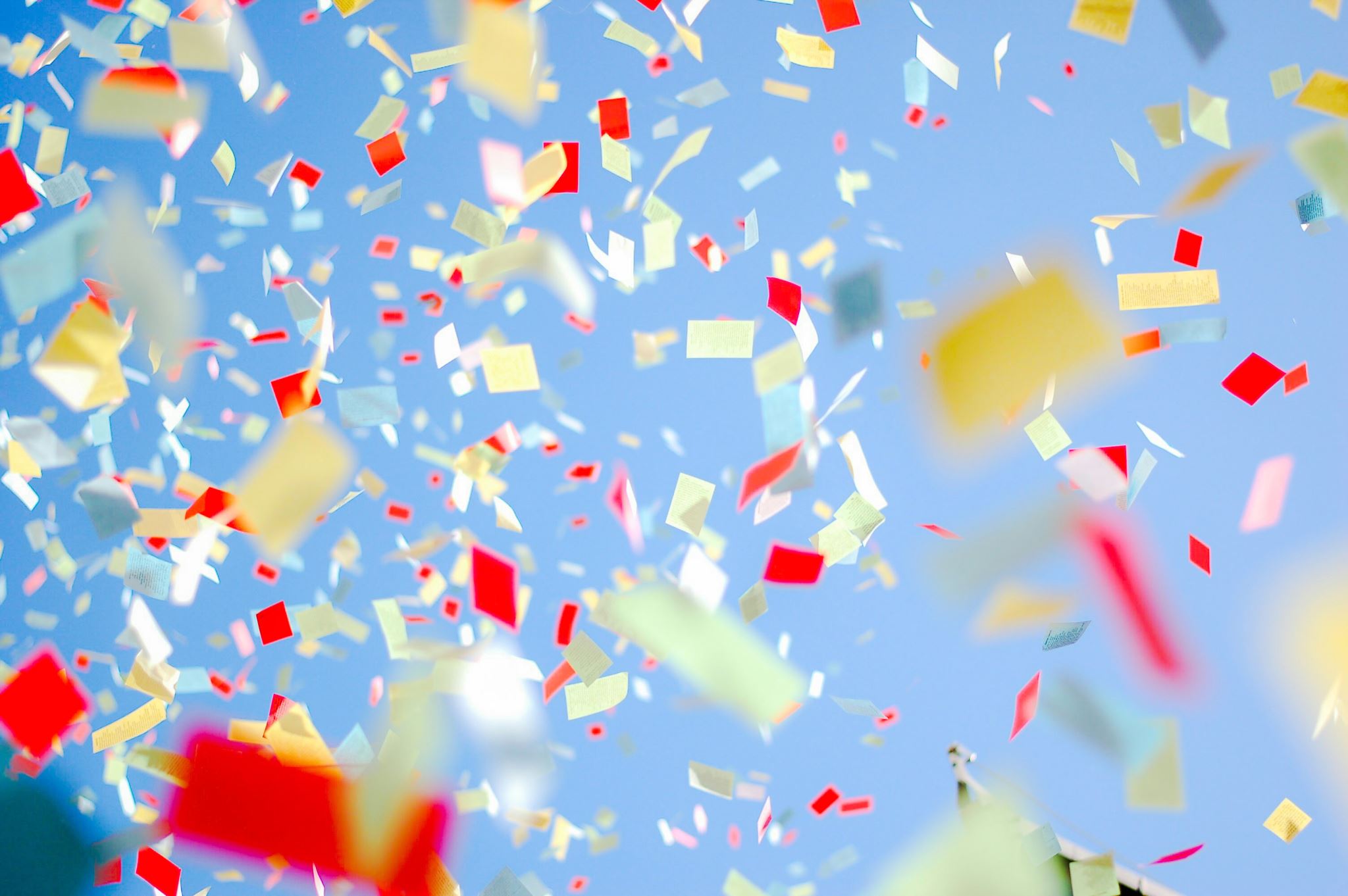 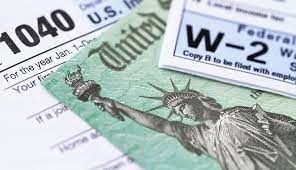 TAILS
Last year you made a mistake on your taxes. You now must repay the $1,200 you owe over the course of a year.
HEADS
You win $600 from a radio contest paid in monthly installments for one year.
6/10/2024
Federal Reserve Bank of San Francisco
16
[Speaker Notes: Heads: 
Receive $50 per month

Tails:
Pay $100 per month]
What to wear, what to wear?
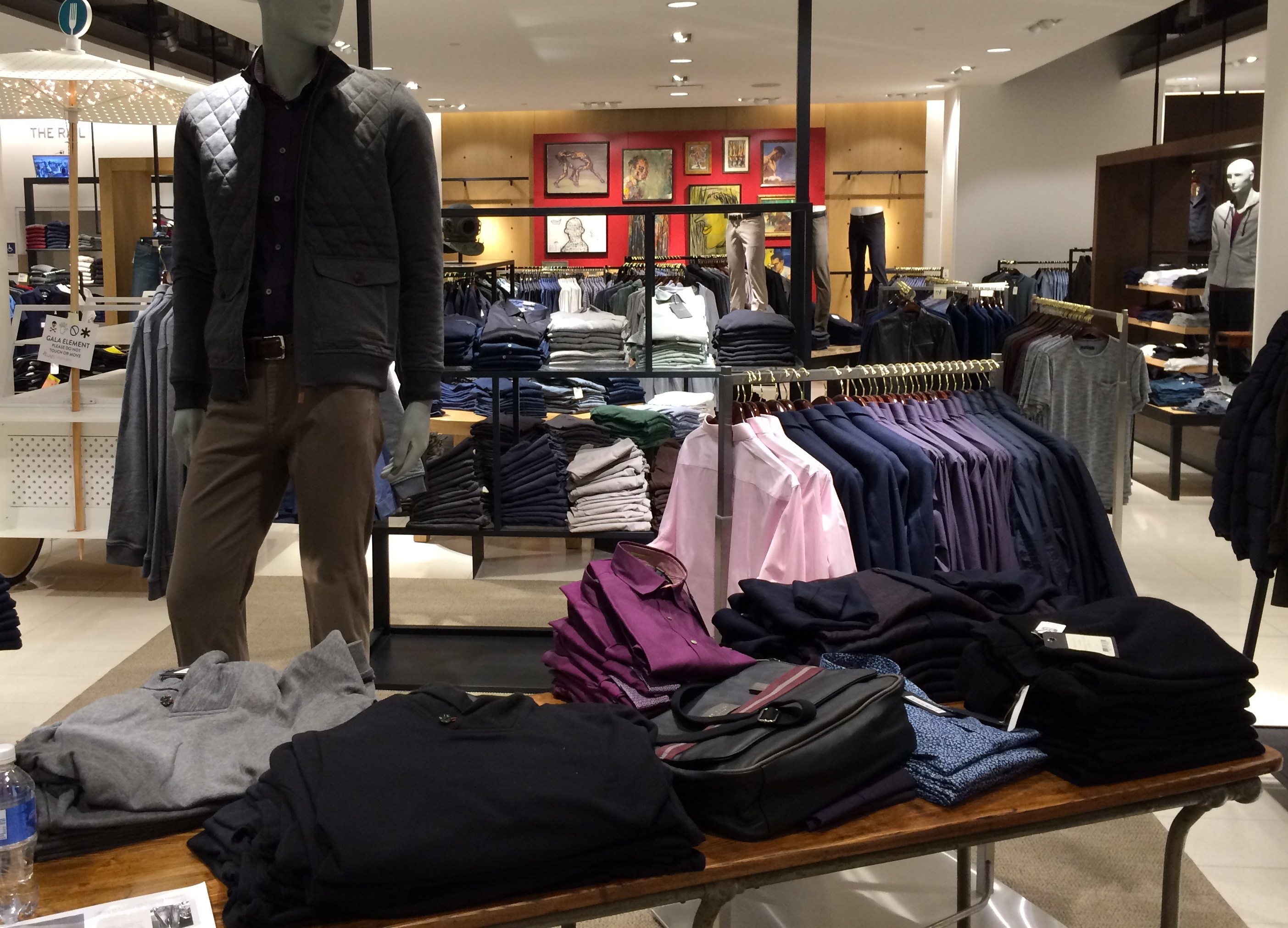 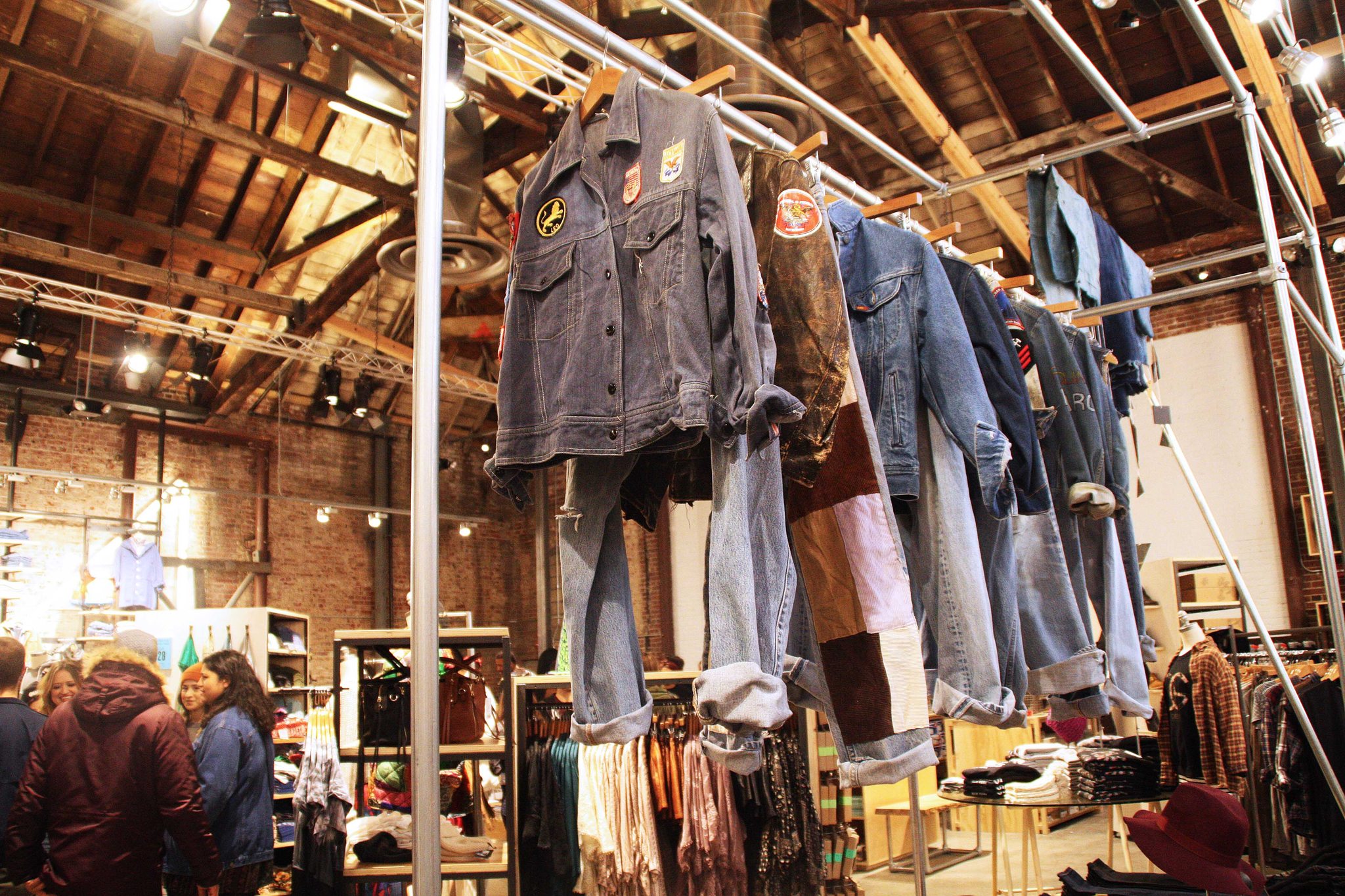 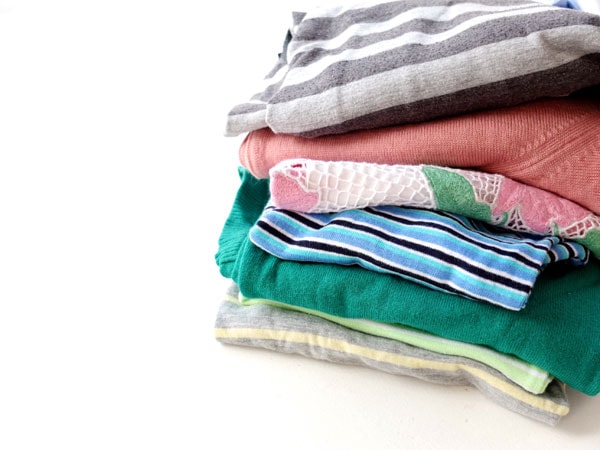 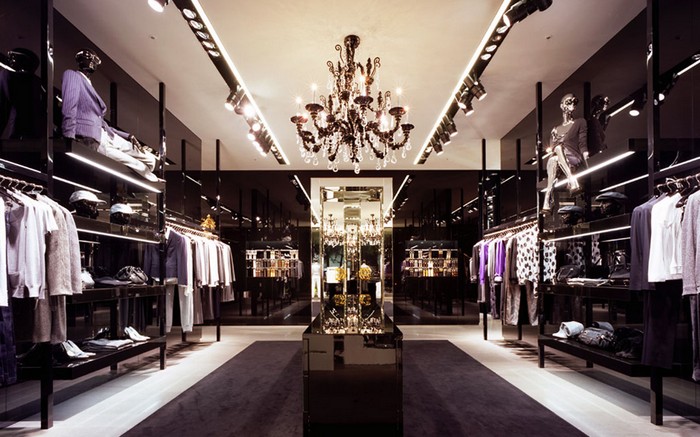 The Lounger

     Expense = $60/month
The Trendsetter

Expense = $120/month
The Sophisticate

Expense = $250/month
The Glamour Guru

Expense = $500/month
Federal Reserve Bank of San Francisco
17
What will you do for fun?
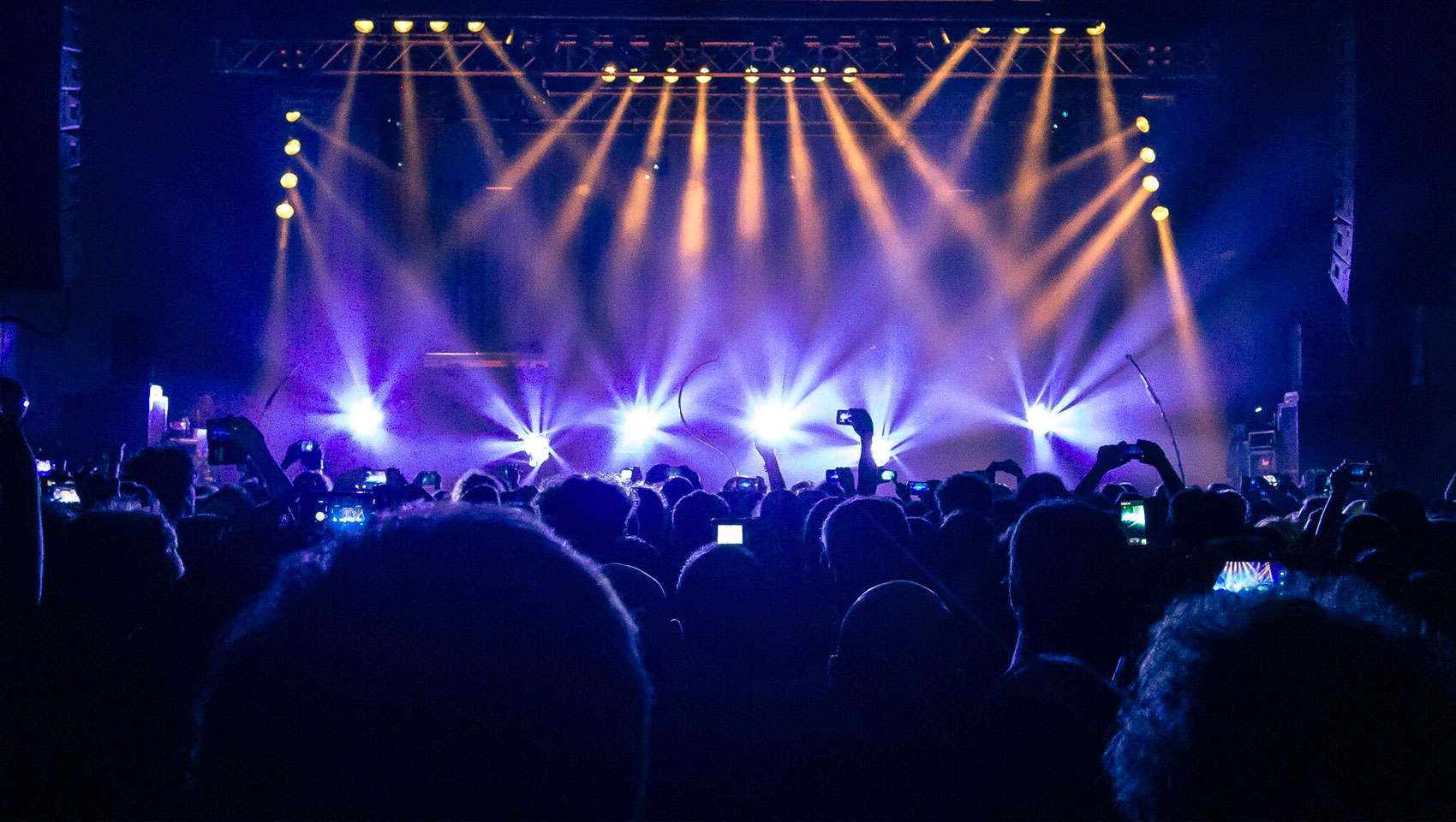 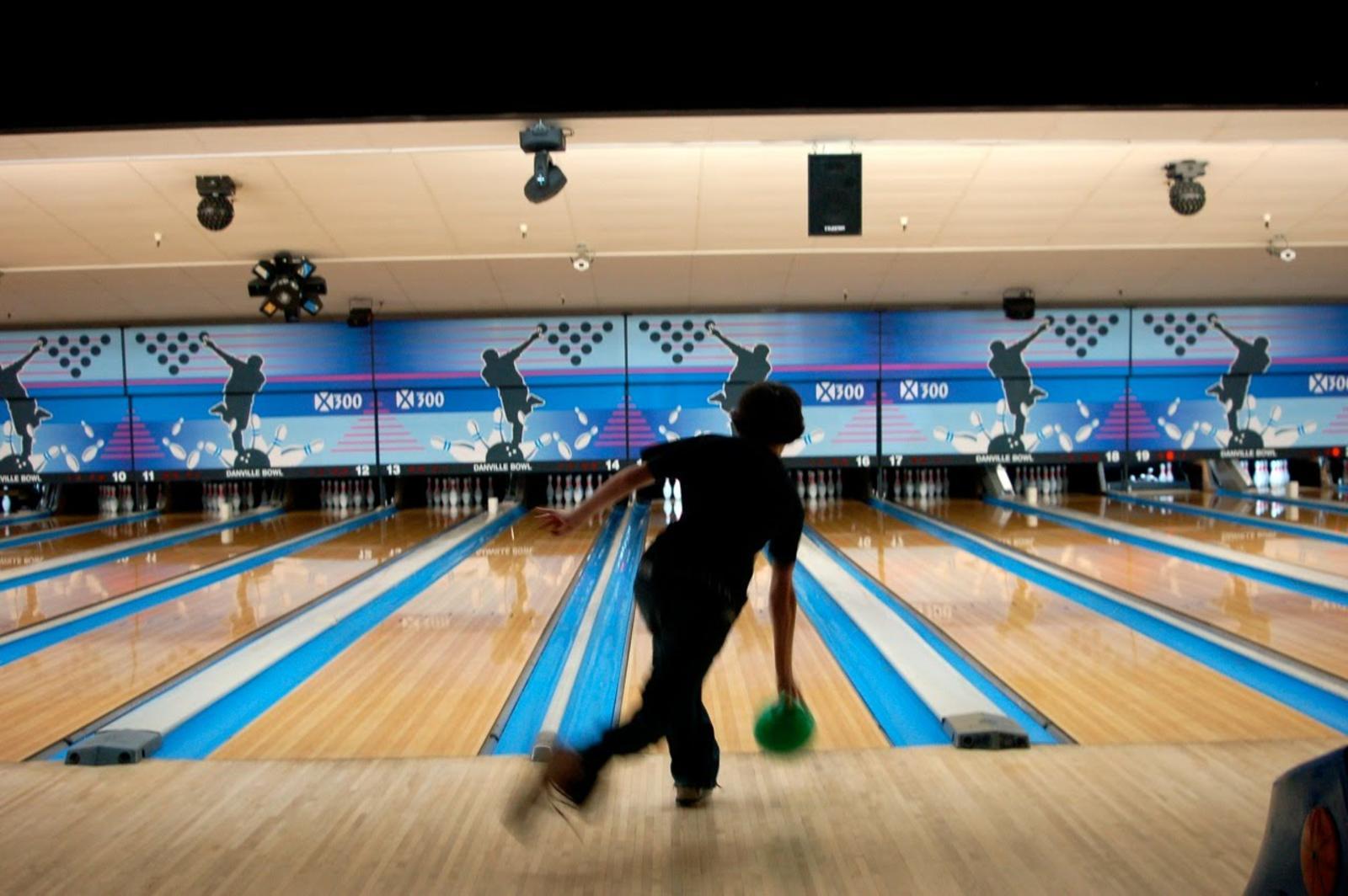 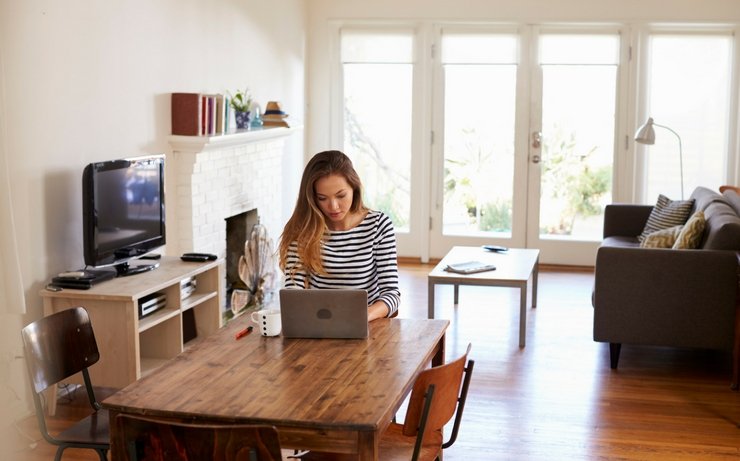 Stay at Home

Expense = $100/month

Description = Watching/streaming movies, have friends over, relax
The Weekender

Expense = $250/month

Description = Bowling, going to a movie, shopping
The Big Spender

Expense = $400/month

Description = Going to live shows, fancy dinner, sports games
Federal Reserve Bank of San Francisco
18
$6,250
$937
$5,313
$310
$625
$4,378
$2,290
$400
$120
$450
$250
$130
$398
-$110
-$100
$188
6/10/2024
Federal Reserve Bank of San Francisco
19
[Speaker Notes: As you plan for your future, you’ll need to check that your budget balances (balance=0). 
If your budget is balanced, you’ve put aside money as savings and planned for your expenses. You’ll also be better prepared to handle unexpected events! 

If you end the month in the positive, you have a “surplus”; however, if you’re “in the red” – or in the negative – you’ll have a shortfall. You’ll need to use some of your savings or reduce your expenses.

You’ll see that healthcare is static, assuming the average monthly healthcare cost of $340 for a healthy adult.  

So, for my budget, I’m a:
Writer, earning $75k annually/$6,250 per month
Taxes = $937 month
Leaving a disposal income of $5,313
I then subtract my student loan payment ($310)
I’m a Savvy Saver, saving 10% a month before taxes 
After subtracting taxes, student loan, and savings I end up with $4,378 for living expenses. 
	Let’s see where we end up:
I live in a suburban apartment, paying $1900 for rent and $390 in utilities, for a monthly total of $2,290
For food I’m on the lowest plan @ $400 per month
On clothing I’m in the middle of the road as a Trendsetter: some vintage resale and Ross/TJ Maxx, spending $120 per month
I have an economical car, costing $450 including gas and insurance
For entertainment, I entertain at home and go out once a week, costing $250 per month
Connectivity: a cell phone and streaming service totaling $130 monthly
Subtracting the flat $340 per month for healthcare leaves me at $398
I didn’t do so well on my chances…I got a heads on the first go: had to replace my lost laptop, costing me $110 per month for the next year
And on my second toss I got tails, so I had to repay the tax error of $1200 – costing me $100 per month for the next year.
The grand total…drum roll…even with the bad luck chances, I ended up “in the black” at $188. 
What are some things I could do with the $188?
Pay towards my student loan
Pop it into my savings account towards for one of my long (house?), medium (vacation?) or short-range (new tv?) savings goals
Treat myself: spending on an item, an experience, a charity?

I hope you enjoyed our discussion – and yes, I said “enjoyed”. Financial planning is an active, intentional process – there are lots of options, choices and adjustments that need to be made. 

Life is unpredictable – and you need to be flexible and able to quickly adjust your budget. Whether it’s an unexpected car repair, a concert that you have to go to, or a dream vacation…budgeting allows you to manage your money: where it must go (rent, food, clothing) and where you’d like to go (college, vacation, new car, etc.) 

A budget is not a one-and-done…you should revisit it frequently and should evolve to meet your needs and goals! 

Now that you know how to plan and budget…what are your financial goals? 
If you’re comfortable sharing with the group – please do, and if not – please discuss your financial goals with a family member, teacher, or trusted advisor. 

And remember, always pay yourself FIRST! ]
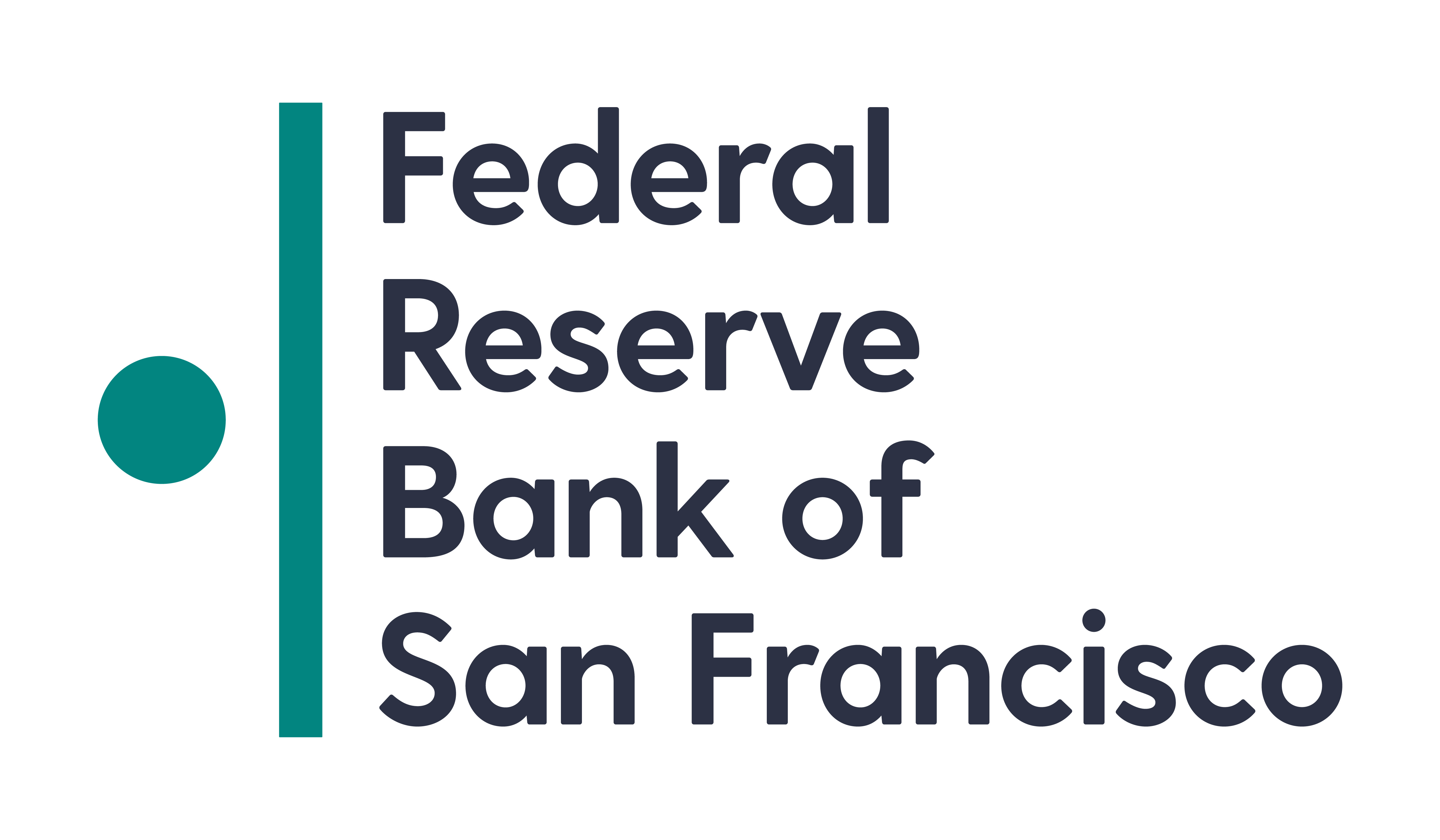 6/10/2024